Figure 8. (A) Diagram of the sub-terminal regions of left-end clone pMBR 6C1 and right-end clone pMBR ...
Nucleic Acids Res, Volume 30, Issue 11, 1 June 2002, Pages 2524–2537, https://doi.org/10.1093/nar/30.11.2524
The content of this slide may be subject to copyright: please see the slide notes for details.
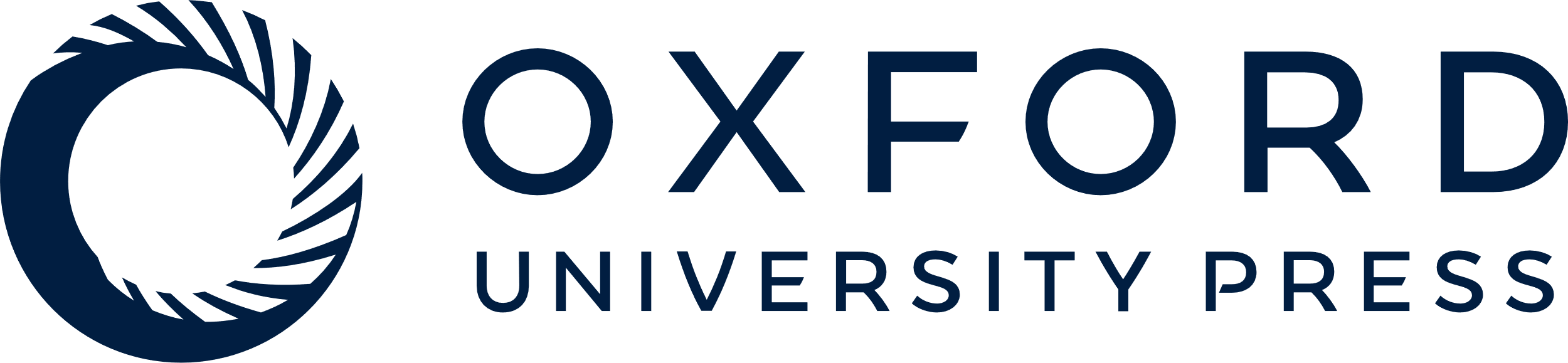 [Speaker Notes: Figure 8. (A) Diagram of the sub-terminal regions of left-end clone pMBR 6C1 and right-end clone pMBR 6C1-15A. Solid bars indicate sequence within the Tlr internal conserved region. Open bars indicate sequence outside the Tlr internal conserved region. Overhead arrows depict the positions of the proposed 6C1 terminal inverted repeats. Dotted lines represent gap regions. Broken bars indicate continuation of cloned sequence beyond the diagram. Approximate locations of sub-terminal direct repeats are indicated above the clones. Numbers outside parentheses indicate repeat unit lengths and numbers inside parentheses indicate iterations. Greater than and less than symbols indicate location and orientation of conserved terminal 47mers. The cloned sequence of pMBR 6C1-15A ends within its terminal 47mer, indicated by a truncated arrowhead. (B) Gapped nucleotide alignment of the proposed terminal inverted repeat regions from pMBR 6C1 and pMBR 6C1-15A. pMBR 6C1-15A sequence is inverted to facilitate alignment. Terminal 47mer and 9mer, 10mer and 34mer are indicated in bold.


Unless provided in the caption above, the following copyright applies to the content of this slide:]